Vulnerable Banks
Robin Greenwood (HBS & NBER) 
Augustin Landier (Toulouse)
David Thesmar (HEC Paris & CEPR)

november 2011
Systemic Risk
Risk of collapse of financial system due to contagion 

Two kinds of linkages: 
inter-bank contracts 
fire sales spillovers: this paper

Quasi-structural model of liquidation spiral  Measure of:
Vulnerability of each bank to systemic risk
Contribution of each bank to systemic risk 
Interconnectedness between 2 banks
Aggregate vulnerability

Applications:
European banks & sovereign risk
US banks and financial institutions through the Lehman crisis
Intuition
Dexia
Italian  bonds =15 bn
E = 17bn
Greek  bonds =3.4 bn
D = 530bn
leverage = 530/17
Intuition
Dexia
Italian  bonds =15 bn
E = 17bn
Greek  bonds =3.4 bn
D = 530bn
60% haircut
leverage = 530/17
Intuition
Dexia
Dexia
Italian  bonds =15 bn
Italian  bonds =15 bn
E = 15bn
E = 17bn
Greek  bonds =2 bn
Greek  bonds =3.4 bn
D = 530bn
D = 530bn
60% haircut
leverage = 530/15
leverage = 530/17
Intuition
To keep same leverage (530/17),
	DEXIA needs to sell (530/17)x 2 = 62bn of assets
Dexia
Dexia
Italian  bonds =15 bn
Italian  bonds =15 bn
E = 15bn
E = 17bn
Greek  bonds =2 bn
Greek  bonds =3.4 bn
D = 530bn
D = 530bn
60% haircut
leverage = 530/15
leverage = 530/17
Intuition
To keep same leverage (530/17),
	DEXIA needs to sell (530/17)x 2 = 62bn of assets

    proportionally: 62 x 15 / 545 = 2bn of italian bonds
    price impact on Italian Bonds = 10e-11 x 2bn = 2%
Dexia
Dexia
Italian  bonds =15 bn
Italian  bonds =15 bn
E = 15bn
E = 17bn
Greek  bonds =2 bn
Greek  bonds =3.4 bn
D = 530bn
D = 530bn
60% haircut
leverage = 530/15
leverage = 530/17
Intuition
Commerzbank
E = 26bn
E = 15bn
Italian  bonds =11 bn
Dexia
Italian  bonds =15 bn
Greek  bonds =3 bn
D = 745bn
Greek  bonds =2 bn
D = 530bn
Indirect contamination of Commerzbank:
Loss on Italy = 2% x 11bn = 220m
		   = 0.03% of assets
What this framework delivers
Empirical measures of how much:

1 bank can hurt the others (“Systemicness”)

1 bank can be hurt by others (“Vulnerability”)

2 banks are connected (“Cross vulnerability”)

Overall system is vulnerable 
                                               (“Aggregate vulnerability”)

Policy analysis :

What if we merge one bank with another, what happens to systemic risk?
What happens if we cap size or leverage?
3 Ingredients needed / Assumptions
What amount of assets do banks liquidate following shock? 
Assume they liquidate some assets to keep leverage constant
No equity issuance

In what proportions do they liquidate assets?
Assume they liquidate in proportion to weight in existing holdings
Keep assets’ weighting unchanged

Price impact of fire sales?
Assume Amihud ratios: returns proportional to dollar sale
Framework: 3 steps
From asset shock to bank portfolio values

Matrix of Bank holdings/ risk exposures

From leverage shock to fire sales / buys

Liquidation rule (proportional)

From fire sales to bank returns

Price impact
Notation
N banks, K assets
Ft = Vector of Asset Returns:


M = Matrix of bank weights in diff’t assets:

B =  Diagonal matrix of bank leverage (d/e)

A = Diagonal matrix of bank’s asset values (in $ or Euro)

L =  Diagonal matrix of price impact ratios by assets
Step #1: from Asset shocks to Bank assets
R = Vector of banks’ portfolio returns (aka unlevered returns):
Step #2: from bank shocks to fire sales
Bank with assets=100; shock = -1. 





To keep leverage constant , need to sell  - (d/e) x A x (-1%)
        In matrix terms: vector of dollar 
		asset purchases/sales = BARt

If asset A1 is w% of portfolio: sale of A1 = w x (d/e) x A1 x (-1)

        In matrix terms: Vector of asset purchases/sales = M’BARt
E 10
D 90
E 9
D 90
E 9
D 81
A 100
A 99
A 90
Step #3: from assets sales to bank returns
Order imbalances lead to temporary movements in asset prices
			Ft+1 = L x Net Asset Buys


Bank returns are impacted by asset price movements 
		Rt+1 = M x Ft+1 = ML x Net Asset Buys
Illiquidity: Amihud ratios
Combining the two last steps
From bank shock to each Bank
		
			Rt+1 = ML x asset buys = (MLM’BA) x Rt

From asset shock to each Bank
    		             Rt+1 =(MLM’BA) x MSt
Connectedness Matrix
Shock to Assets
Aggregate Vulnerability
S  is a vector of shocks to asset returns 
Canonic case:  1 s.d. shocks to all assets
In Europe:  shock to weak sovereigns

Aggregate $ indirect impact of S on all bank assets (normalized by aggregate equity):

            Aggregate Vulnerability:
                                         AV = (1’AMLM’BAMS)/E

			
Aggregate vulnerability high when large asset classes are held by banks that are relatively large, levered, exposed to volatile assets.
Warning: Aggregate $ direct impact of S on banks : 1’AMS
Systemicness
Systemicness of bank i, S(i) = aggregate indirect impact of shock S through bank i










(AV = sum of all S(i))
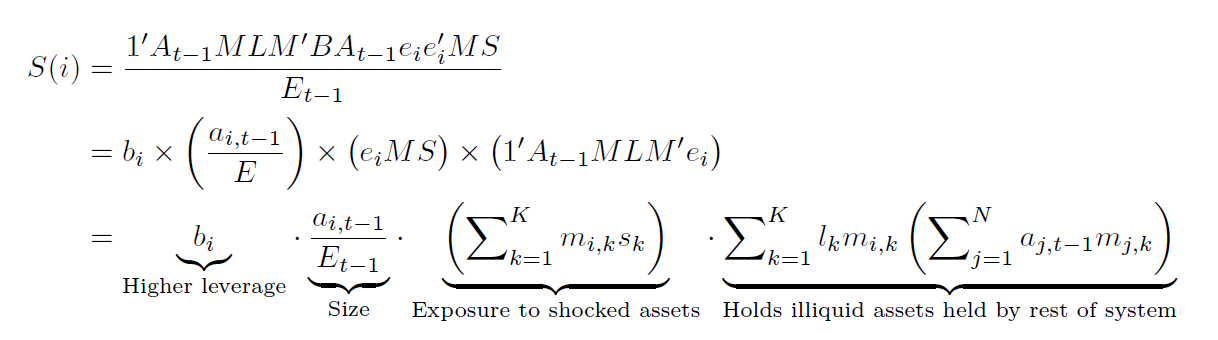 (Linkage effect)
Vulnerability
Vulnerability of bank i to deleveraging






Careful: different from “direct” exposure:
Cross-bank vulnerability
Suppose bank j hit by shock…

What is the impact on bank i ?






 This will serve to test the empirical validity of the framework
Building intuition: diversification
Suppose 2 banks have identical leverage and there are two assets 
Which is best for aggregate systemic risk?

Both banks have identical portfolios?


Or each bank owns only one asset, and all of it ?


 
Making banks similar is good iff most  volatile asset is also most illiquid
		
Two opposing effects:
Spreading volatile asset across banks   less average dollar liquidations 
…But now some of the other asset will get liquidated
Systemic Intuition: slicing is neutral
Cut a bank into 2 banks of similar asset weights and leverage:


 

Effect on Aggregate Vulnerability: NONE
Systemic Intuition: mergers
Merge 2 banks:



Heterogeneous assets and leverage


2 effects :

Leverage of merged entity is smaller than asset-weighted leverage:
                                                                                                      stabilizing

Portfolio effect: stabilizing iff most volatile also most illiquid
Applications-- Overview
Largest Euro banks
Exposures taken from the EBA stress tests

Largest 100 US financial institutions
Our estimates based on weekly market leverage and factor exposures
I will skip this today
European Banks
M matrix (exposures)
EBA stress tests data (90 largest banks in the EU27; july 2011)
Sovereigns, per country
Mortgages, commercial real estate, corporate loans, retail SMEs, consumer loans

B, A, R from datastream 
Use book leverage (can include private )

Shock vector S
50% write-down on all 5 PIIGS

L = (10e-13) Id : identical liquidity of assets
Validation: Explaining Stock Returns
Table 7: Compare realized stock returns (jan 2010-sep 2011)
 to V(i) Works even controlling for direct exposure to shock
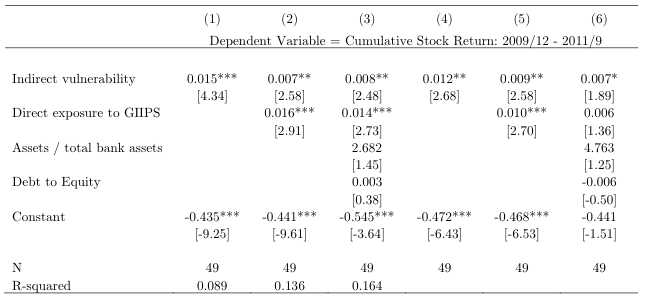 AV: Vulnerability ranking
Table 6, PIIGS writedown
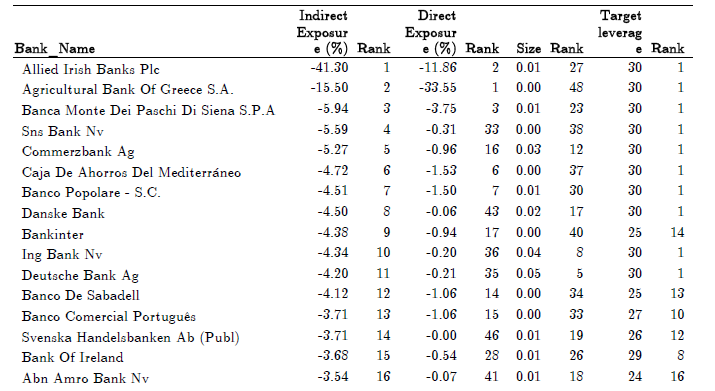 S(i): Systemicness
Table 8, PIIGS writedown
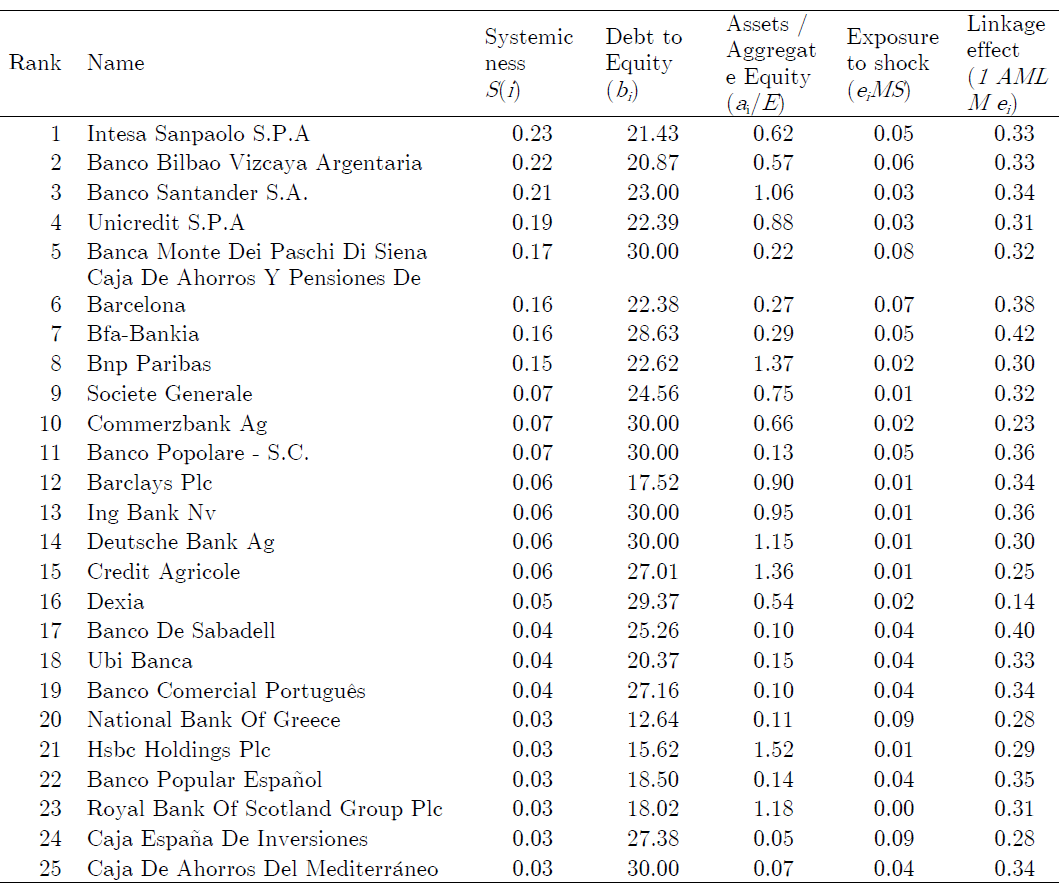 Policy Interventions
Table 9
Consider
Baseline
Size cap (500, 900, 1300 bn euros)
Cap leverage
Merge banks which are most directly exposed to writedown shock


Of these interventions, only leverage caps have a major effect
But requires massive rebalancing: 480bn euros to cap leverage @ 15
Size cap does not work b/c larger banks are not more levered
Merging banks does not work b/c of two countervailing forces
Optimal Equity Injections
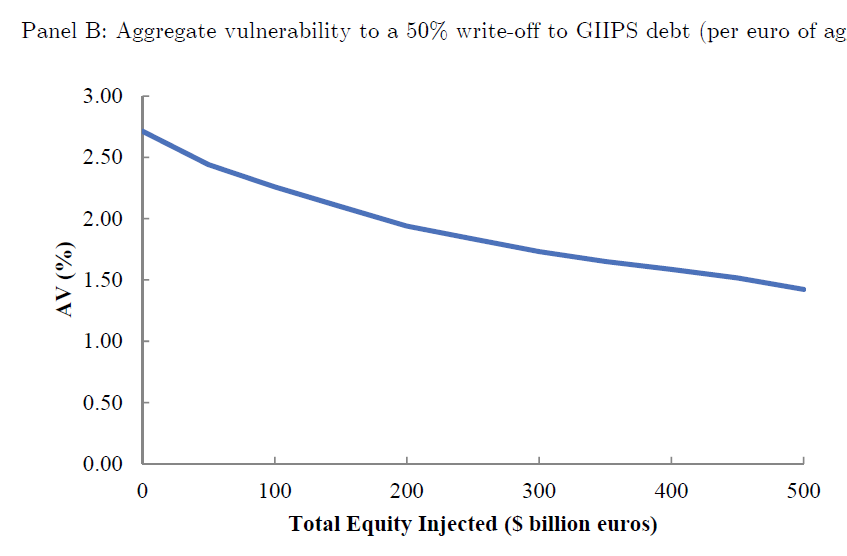 By design, optimal injection in a given bank has  strong correlation with overall systemicness
Summary
Simple framework yields number of useful measures and insights

Our key contribution relative to other measures
Quasi-structural but highly tractable
Isolating specific mechanism (fire sale contagion)
Able to perform policy experiments

Regulating through liquidation constraints?

Still more to do to on robustness

More detail in the paper on all of this